نزول الوحي على النبي ﷺ
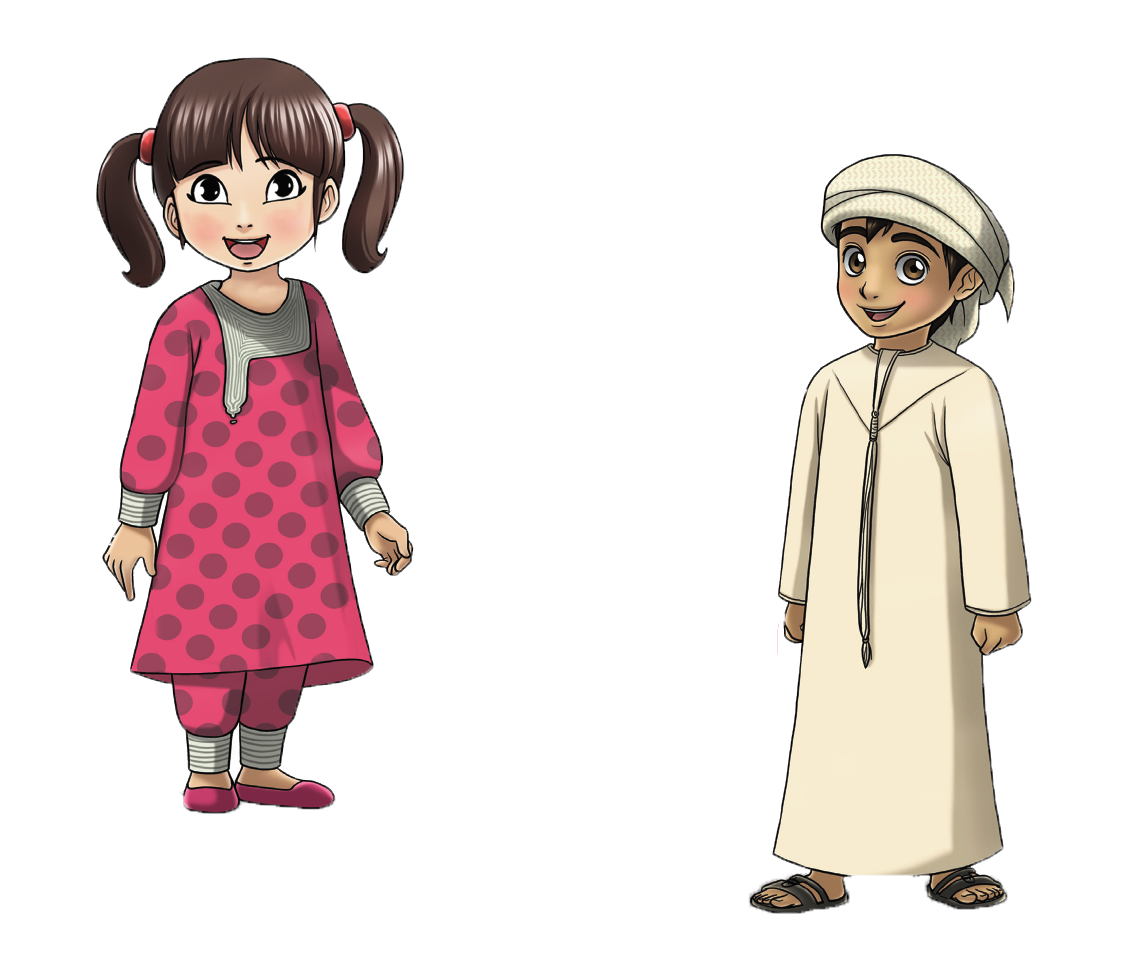 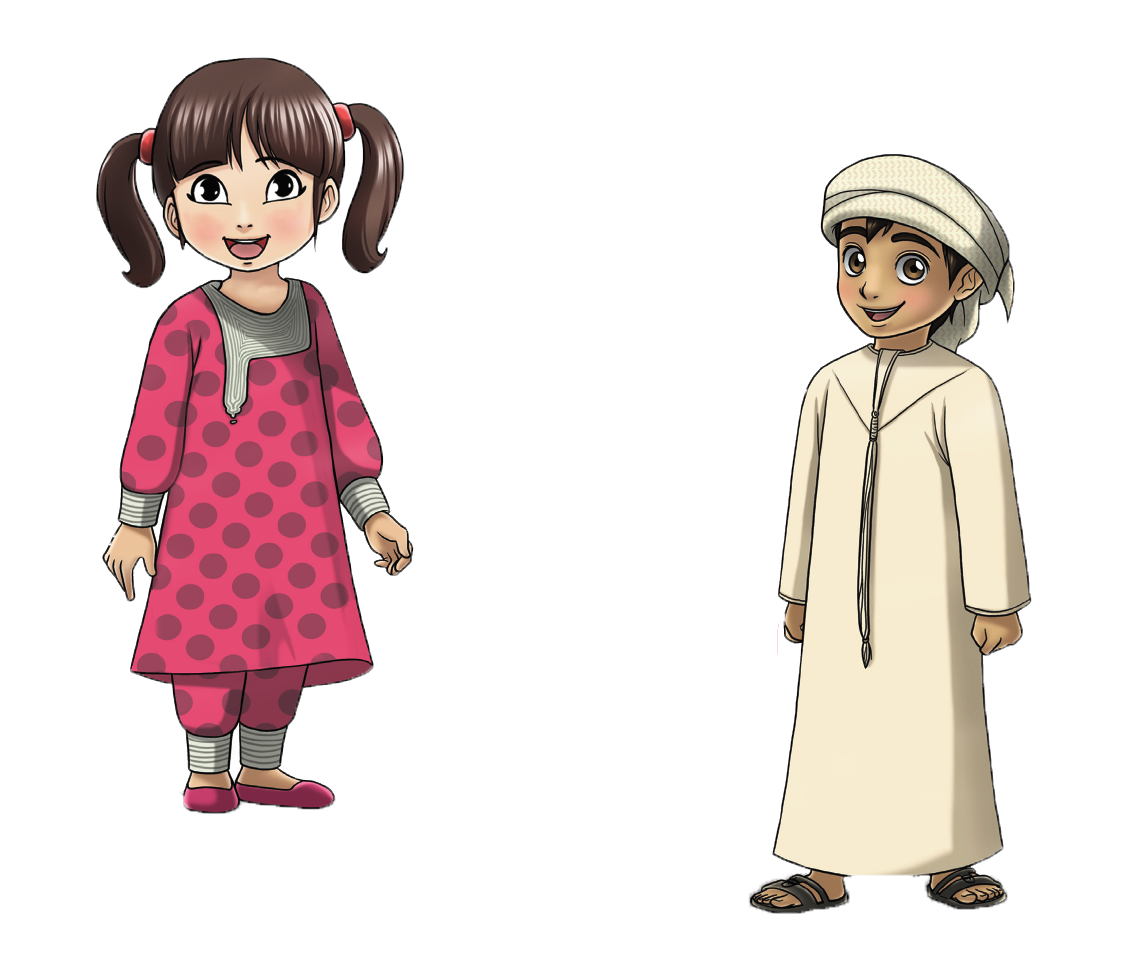 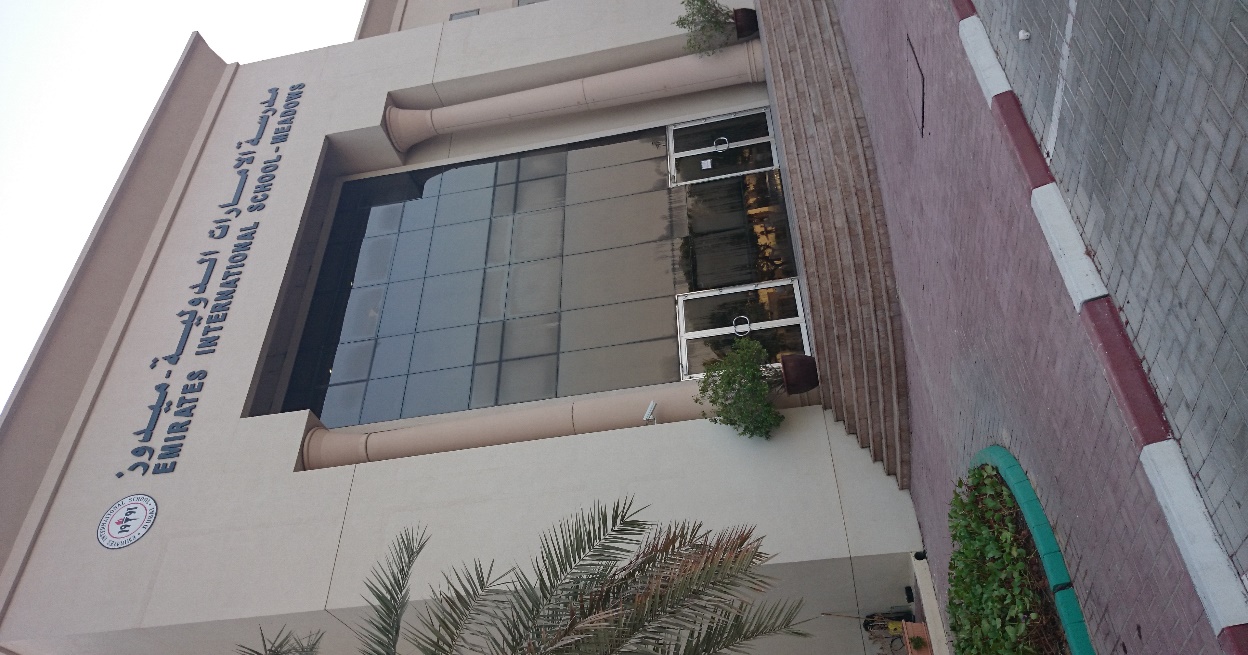 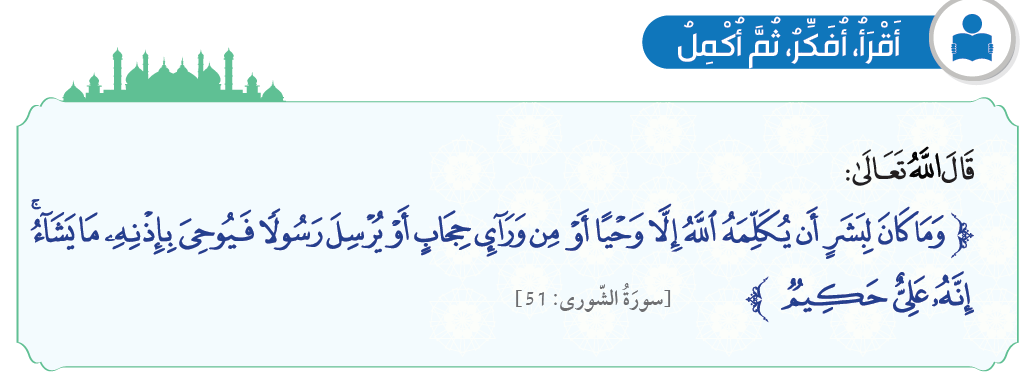 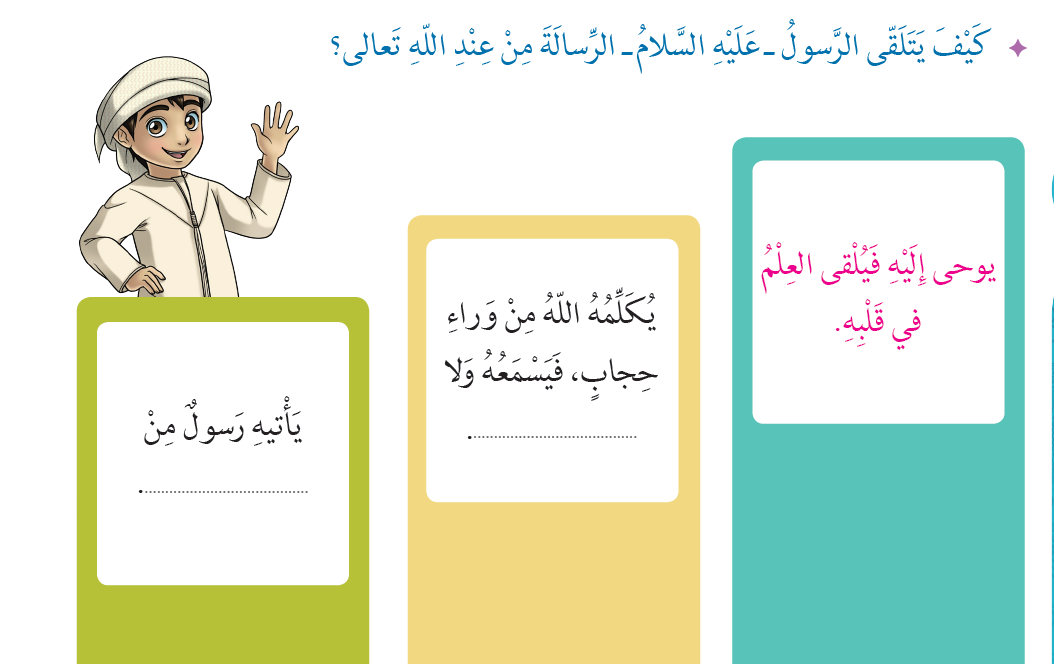 يراه
الله
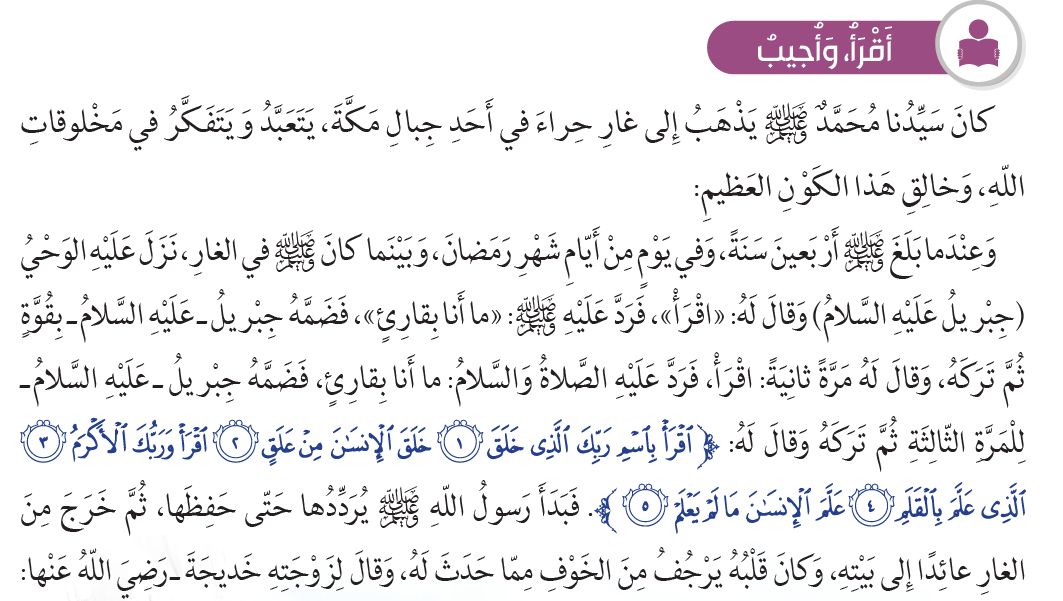 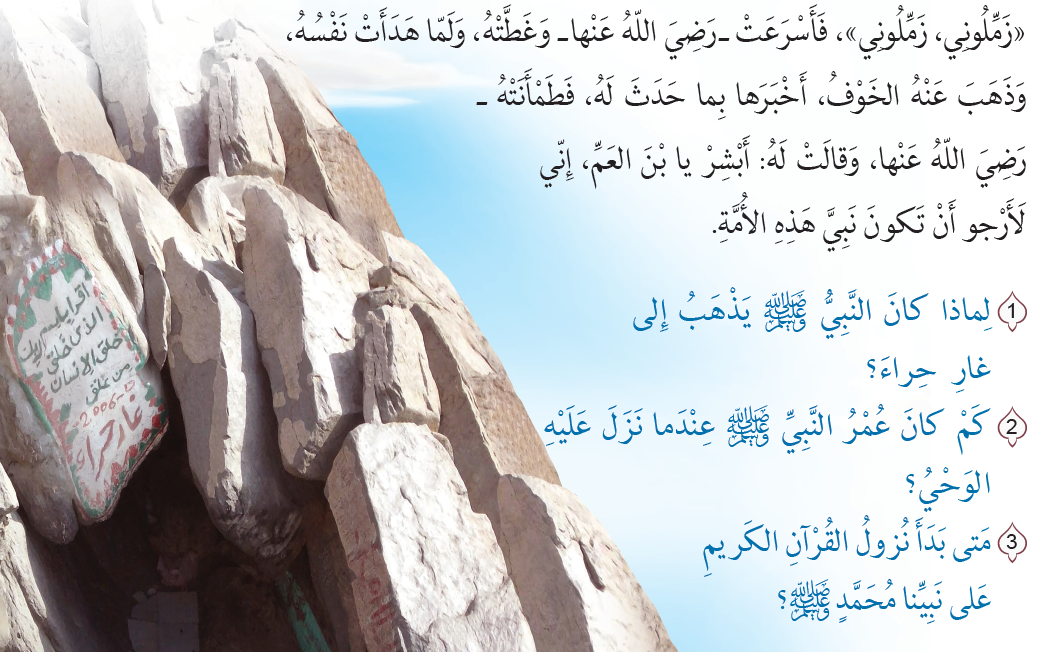 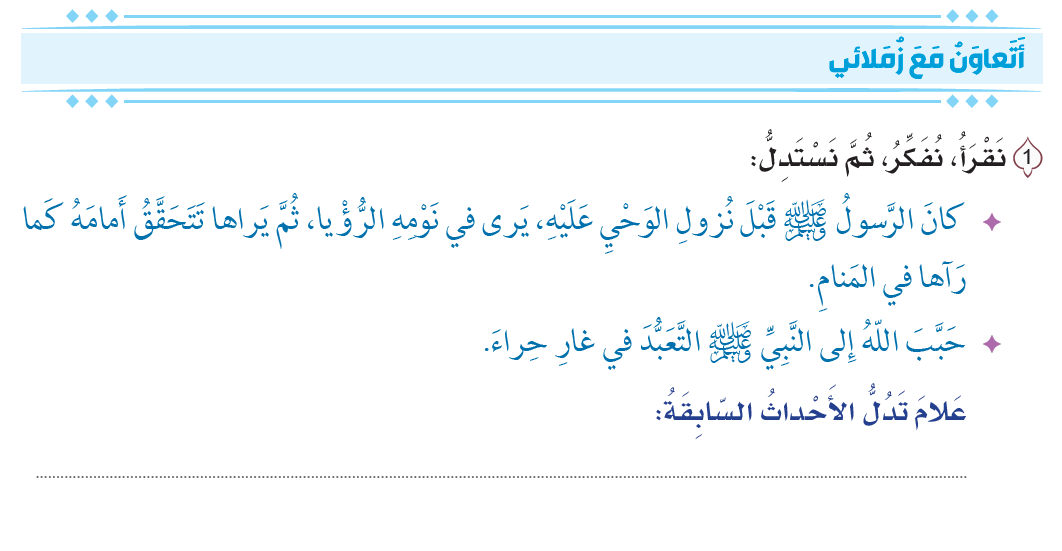 تحضير الله لنبيه صلى الله عليه وسلم لبدء الوحي
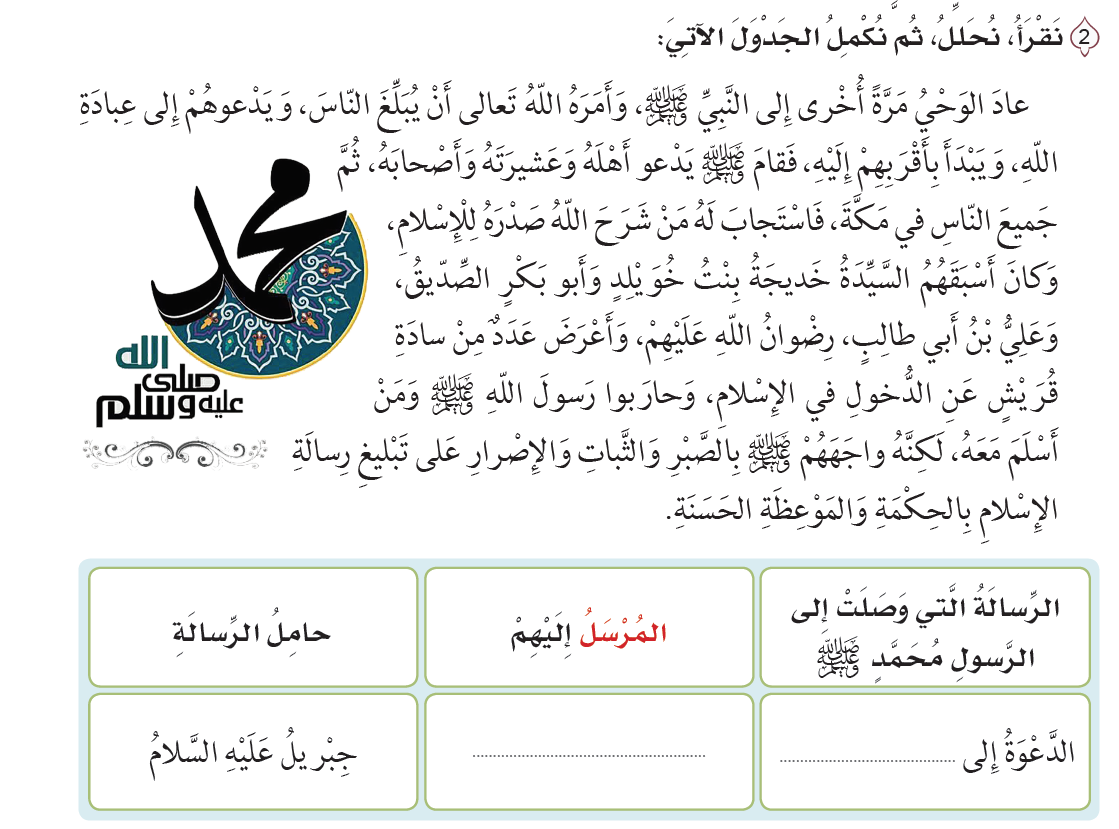 كل البشر
عبادة الله
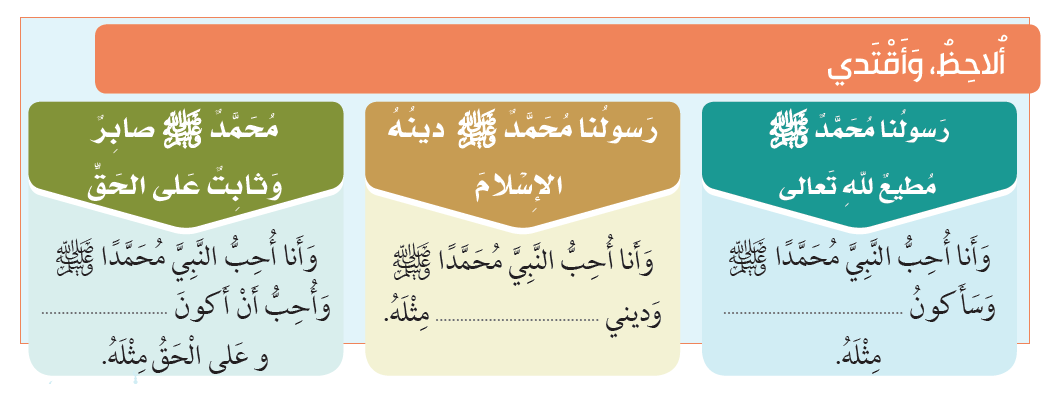 مطيعاً لله
صابراً
الإسلام
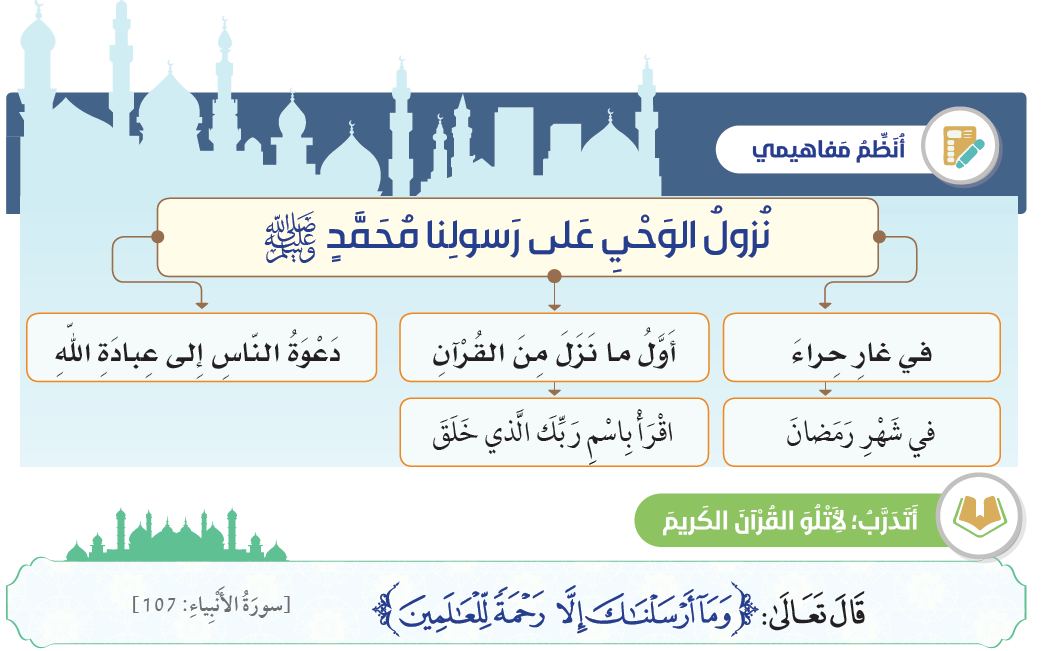 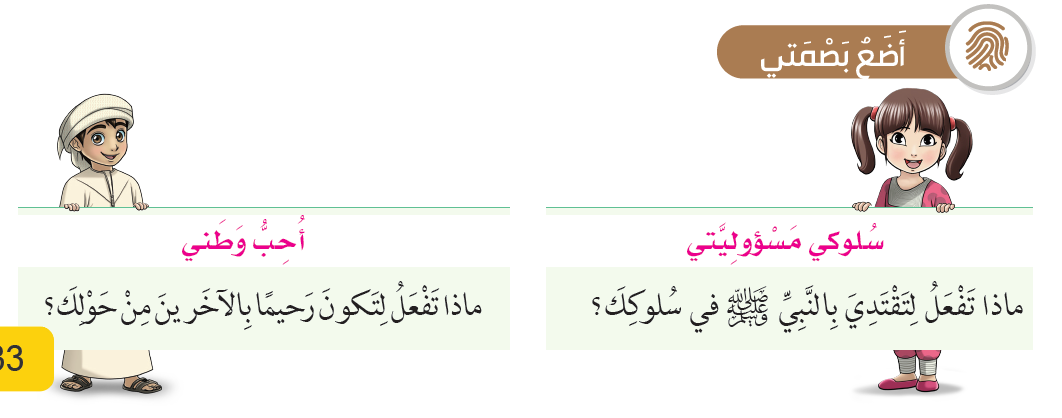 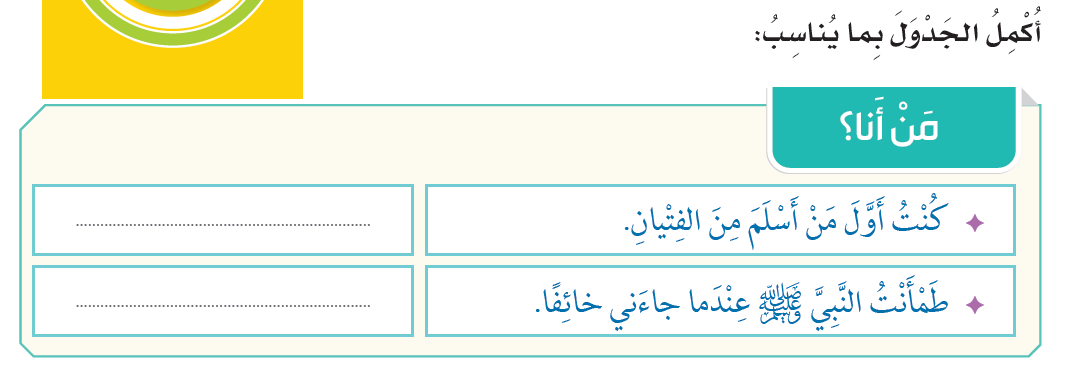 علي بن أبي طالب
خديجة بنت خويلد
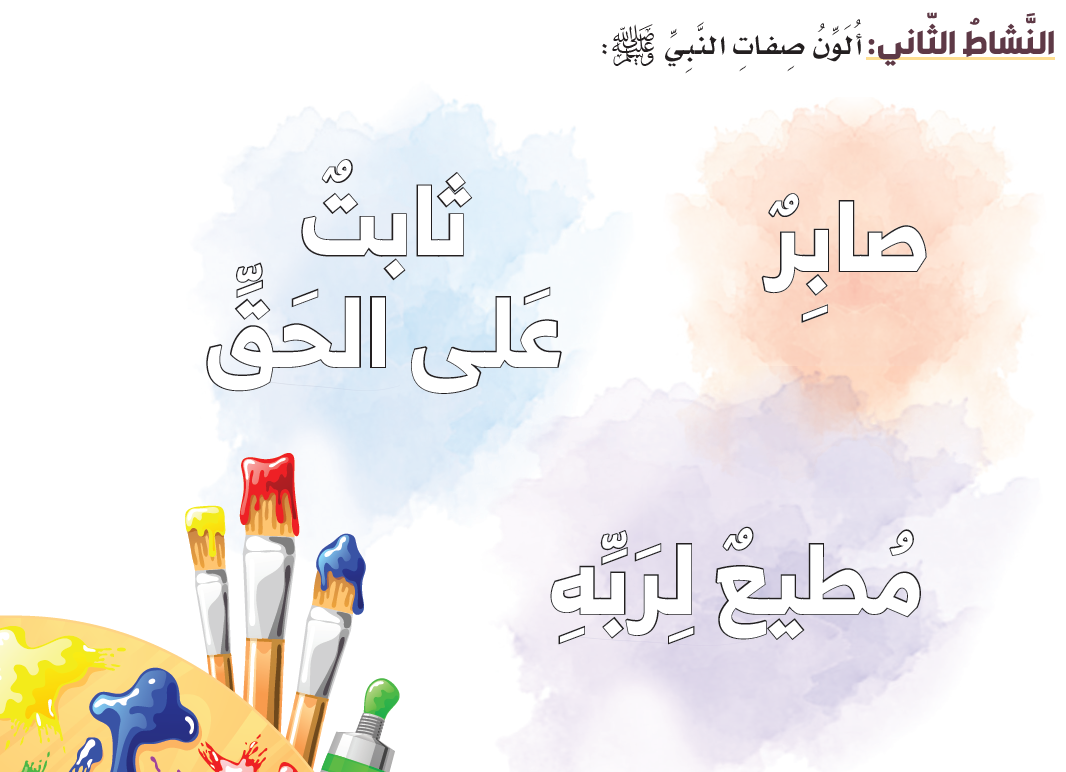 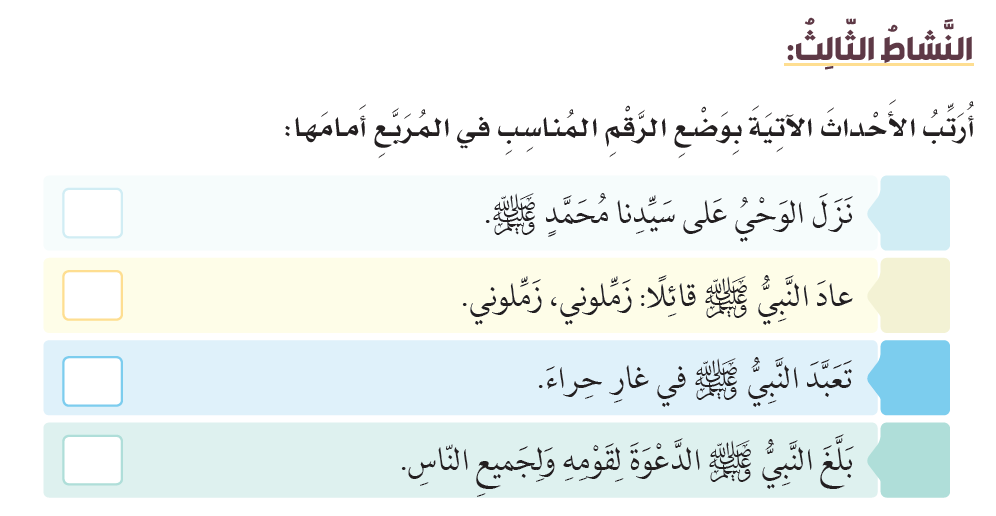 2
3
1
4
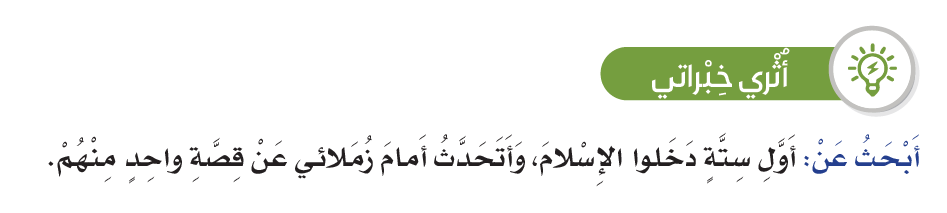 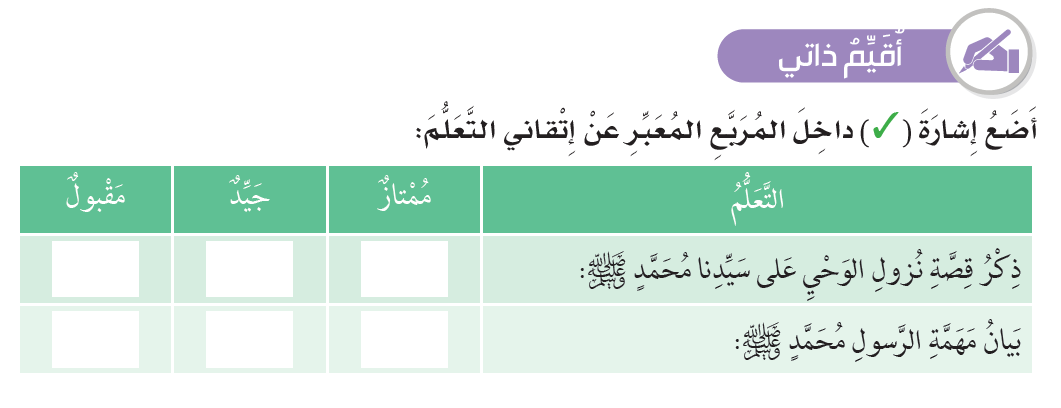 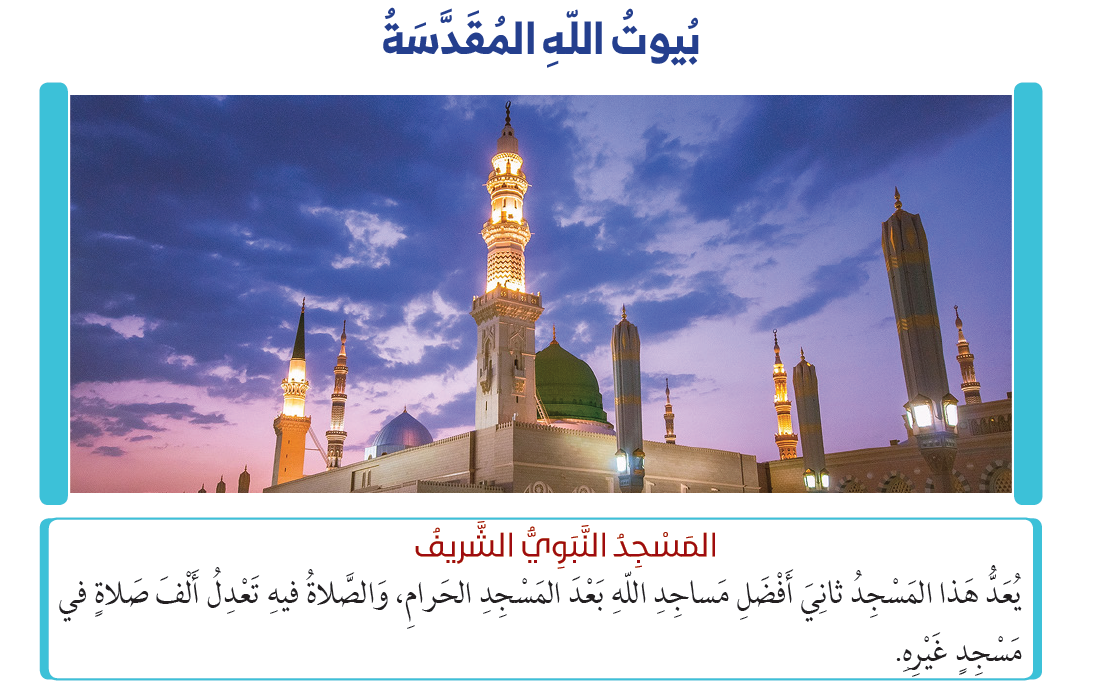 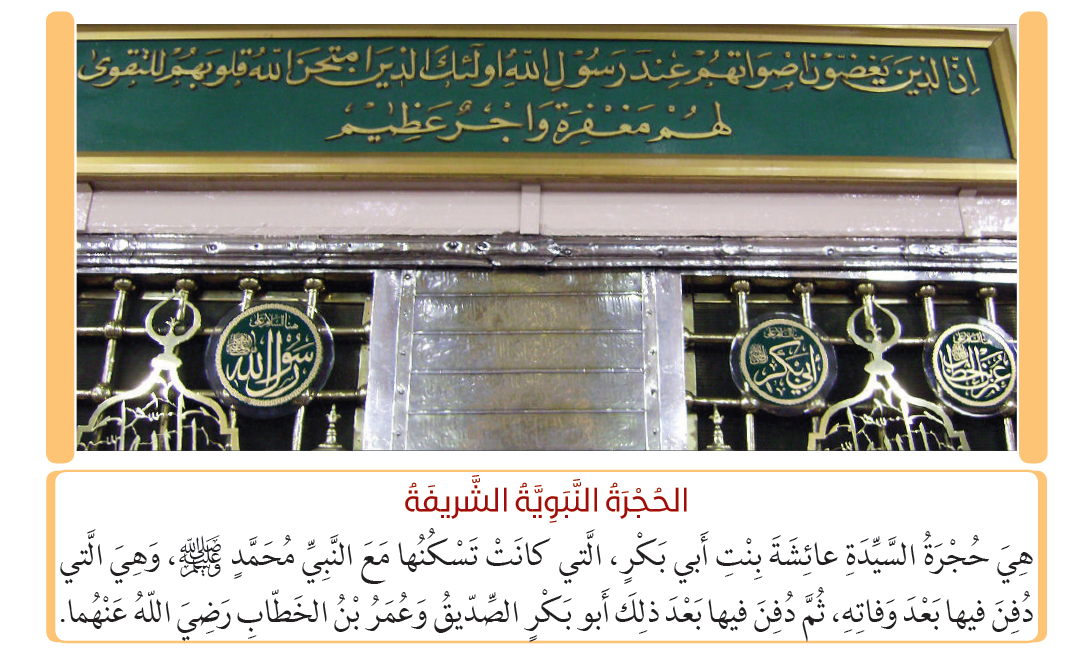 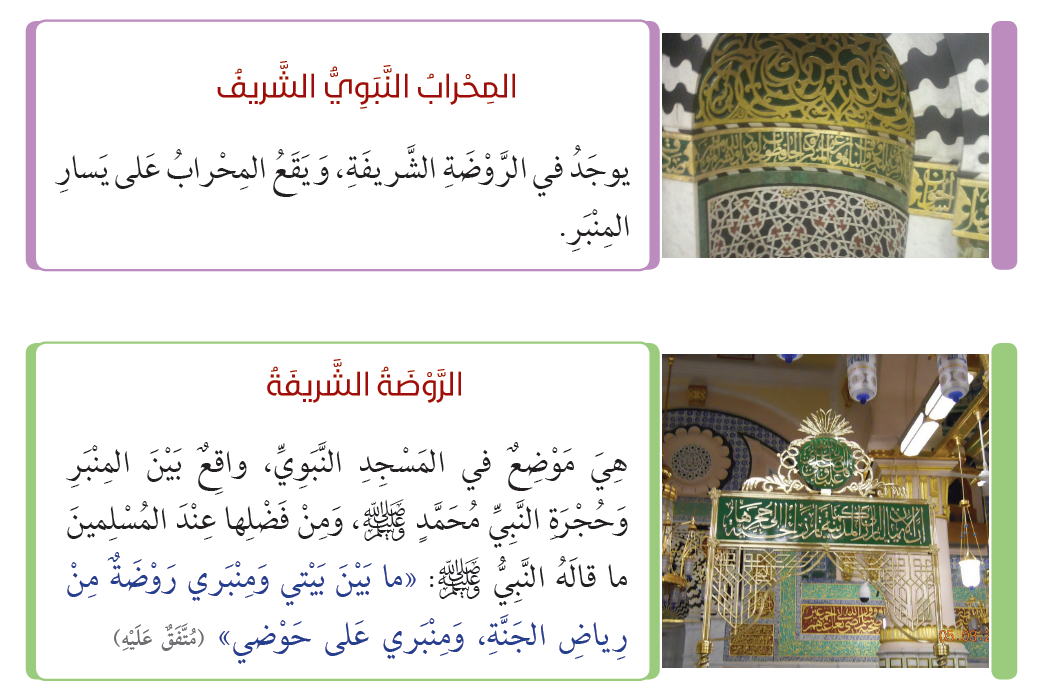 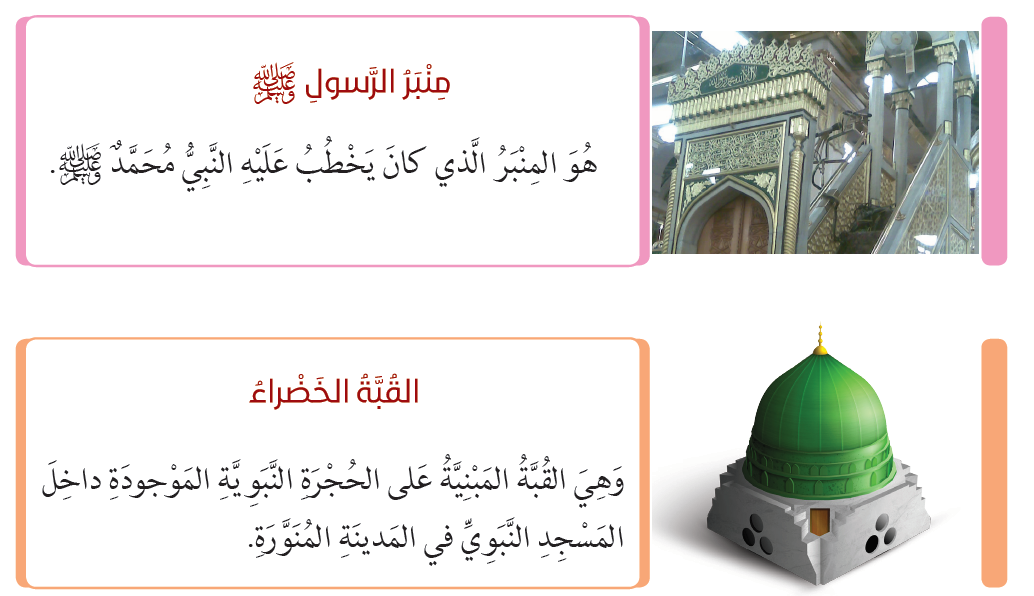 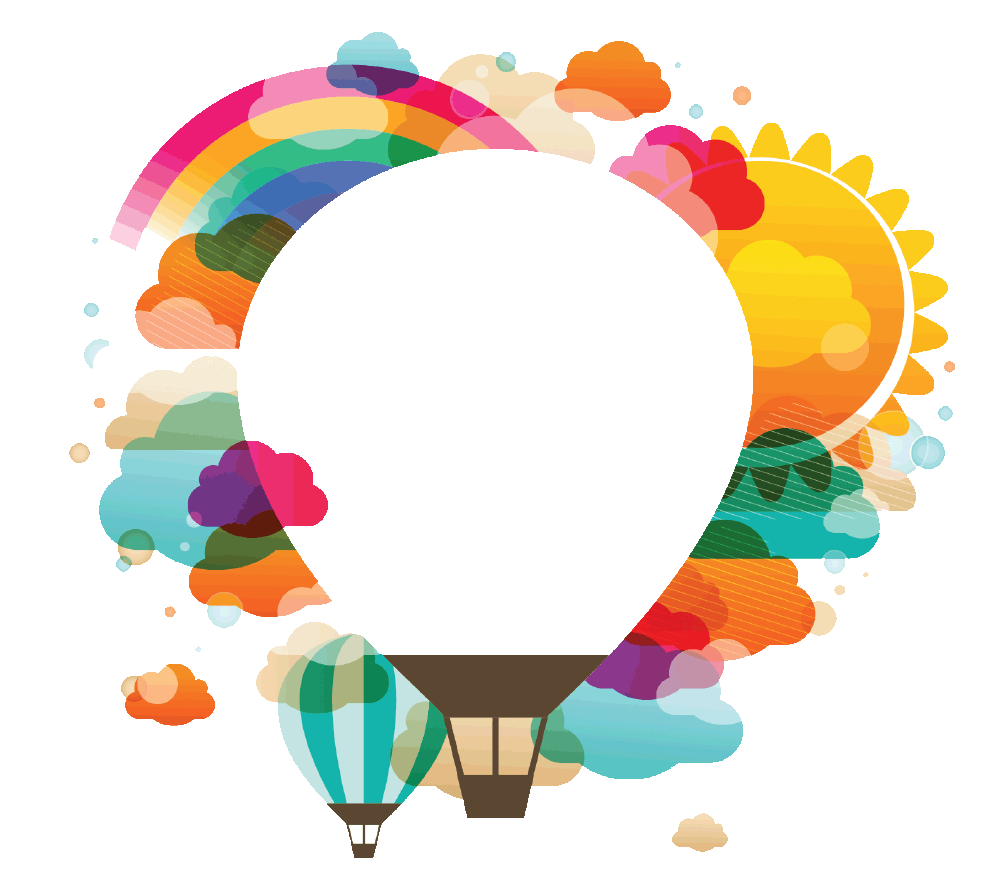 شكراً لكم